BRC Science Highlight
CGR2 and CGR3 are likely methyltransferases critical for pectin methylesterification and plant growth
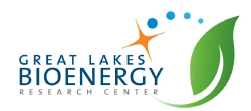 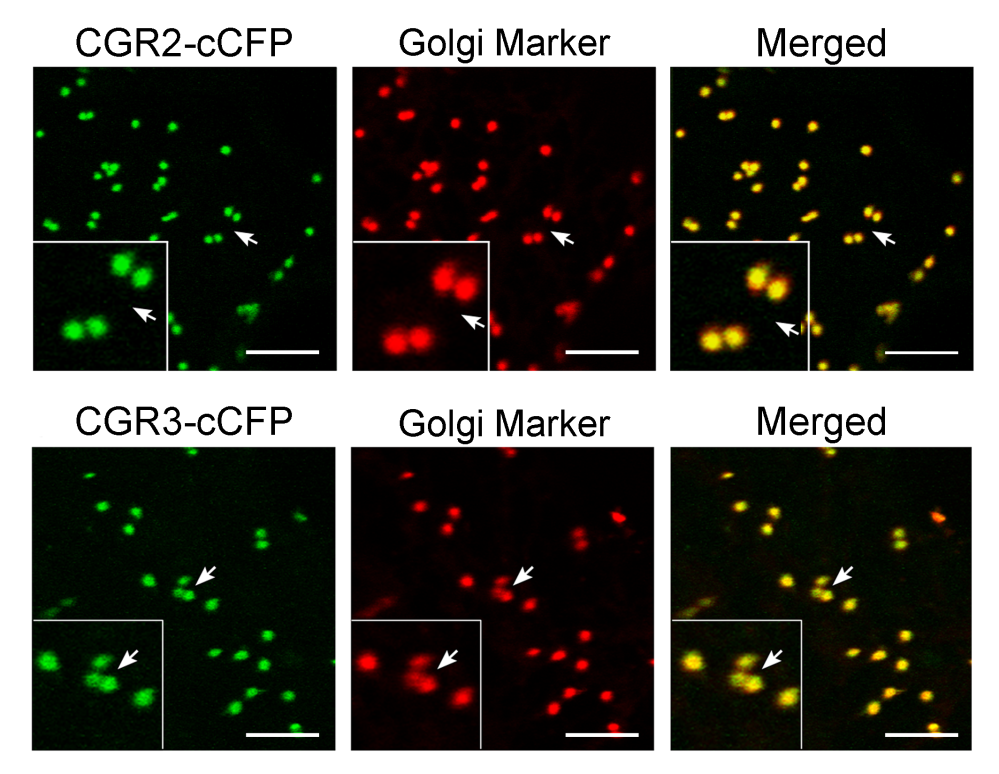 Objective To gain a better understanding of pectin biosynthesis and methylesterification and their effects on cell wall features critical for plant growth and development
Approach  
 Conduct protein analysis for CGR2 and CGR3 (amino acid sequence alignment, confocal imaging of fluorescent fusion proteins, topology assays)
 Isolate cgr2-1 mutant, cgr2-1 cgr3-1 double mutant, and overexpression lines for CGR2 and for CGR3 to test various cellular functions
Result/Impacts
CGR2 and CGR3 share high sequence similarity, are localized to the Golgi, and are type II membrane proteins with the bulk of the protein, including the methyltransferase domain, exposed to the Golgi lumen where pectin methylesterification occurs.
The cgr2-1 cgr3-1 double mutant exhibits dwarfism and apparent reduced pectin methylesterification, while overexpression lines demonstrate the opposite phenotypes, suggesting overlapping roles in plant growth and development for the CGR2 and CGR3 proteins.
This knowledge may inform the design of new bioenergy crops with altered cell wall properties.
Kim, S.-J., et al. 2015. CGR2 and CGR3 have critical overlapping roles in pectin methylesterification and plant growth in Arabidopsis thaliana. The Plant Journal 82, 208-220.
GLBRC August 2015
[Speaker Notes: Notes:
text

Title again:
Text 1-2 sentence summary?]